Collection of 36 Articles by Peter Friedman
Liberalism, the United States & The Middle East
Connecting the Dots Between Them!
Introduction……WHAT IS WISDOM?
Prelude………...THE DIFFERENCE BETWEEN LIBERALS & CONSERVATIVES
Chapter –  1…..ORIGIN OF THE STATE OF ISRAEL
Chapter –  2.….NEW DEAL, OLD DEAL, BAD DEAL!
Chapter –  3.….ISLAM FALSE
Chapter –  4.….ISLAM AND THE MILGRAM EXPERIMENT
Chapter –  5.….BARACK HUSSEIN OBAMA AND HIS MIDDLE  EAST  CONNECTION
Chapter –  6.….THE ARAB-ISRAELI CONFLICT
Chapter –  7.….REFORM AMERICAN JEWS AND ISRAEL
Chapter –  8…..THE NEUROSES OF THE AMERICAN JEW
Chapter –  9.….THE TRIBALIZATION OF AMERICA
Chapter –  10…OBAMA’S SIMPLE CREED
Chapter –  11…THE PSYCHOLOGY OF MUSLIM ATROCITY
Chapter –  12…A WARNING TO AMERICAN JEWS
Chapter –  13…JEWS AND THE FEDERAL RESERVE
Chapter –  14…THOMAS JEFFERSON AND THE MUSLIMS
Chapter –  15…HOMELAND SECURITY AND THE KORAN LEVEL 1 CRIMES
Chapter –  16…AMERICAN CONCENTRATION CAMP GUARDS
Chapter –  17…“WHAT DO YOU WANT FROM ME?”
Chapter –  18…HOW THE AMERICAN ECONOMY IS SUPPOSED TO WORK
Chapter –  19…OBAMA AND THE MORLOCKS!
Chapter –  20…THE AMERICAN BIRTH DEFECT  “THE STAIN OF SLAVERY”
Chapter –  21…THE TREASON OF OBAMA & CLINTON “Sleeping with the Enemy!”
Chapter –  22…INTERFAITH “DISCOURSE” – RITUAL SUICIDE!
Chapter –  23…ISLAM AND IQ!
Chapter –  24…“RELIGIOUSLY  AGGRAVATED  HARASSMENT”
Chapter –  25…“Defense Production Act of 1950” HITLER, MUSSOLINI, STALIN, MAO, OBAMA!  
Chapter –  26…WHY MUSLIMS HATE JEWS!
Chapter –  27…THE ROOTS OF MY ANTI-SEMITISM!
Chapter –  28…THE DEATH OF HONOR
Chapter –  29…BARACK OBAMA  FOR BETTER OR WORSE, FOR RICHER OR POORER….THE RESHAPING OF AMERICA
Chapter –  30…“THE RIGHT OF THE PEOPLE TO KEEP AND BEAR ARMS SHALL NOT BE INFRINGED”
Chapter –  31…“I APOLOGISE TO CHRISTIANS!”
Chapter –  32…MUSLIM PROPAGANDA
Chapter –  33…THE AMERICAN EXPERIMENT MAY BE OVER!
Chapter –  34…“IT’S THE CULTURE STUPID!”  The American Narrative v. the Islamic Narrative 
Chapter –  35…“ISLAM – AMERICA’S CANCER?”
Chapter –  36…THE ISLAMIC STATE OF IRAQ & SYRIA “ISIS” “MOHAMMED’S ISLAM” IS PURE ISLAM!
CD-PDF Format…....... $ 10
Which do you want?
The Muslim Invasion of America
PETER M. FRIEDMAN
www.IslamThreat.com
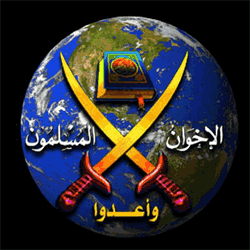 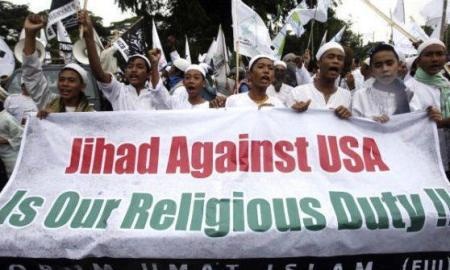 Quest For World Domination
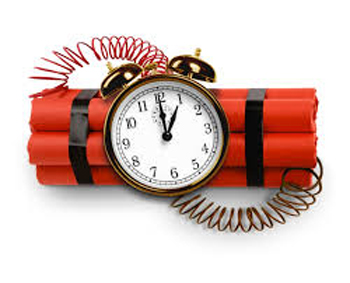 A CONSPIRACY TO CHANGE THE
DEMOGRAPHIC OF AMERICA!
A TICKING TIMEBOMB!
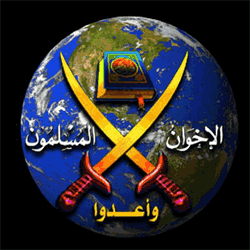 How many Muslims should we let in?
You have a bowl of 100 M&M’s 
  Only 1 of the M&Ms has arsenic in it
  How many do   you want to eat?
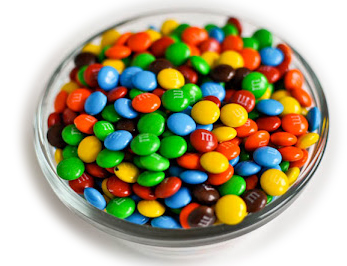 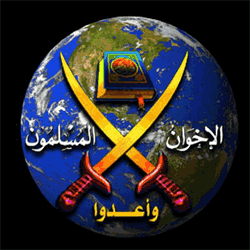 The Muslim Invasion!
Here’s how they’re doing it!
The mission in America of the Muslim Brotherhood is to destroy Western Civilization “FROM WITHIN”
“CIVILIZATION JIHAD”
By changing DEMOGRAPHICS ( 1 to 8 or More)
Changing LEGAL SYSTEMS through appointments
EMBEDDING MUSLIMS in ALL ASPECTS OF AMERICAN SOCIETY
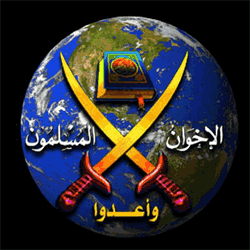 The Muslim Invasion!
To advance a quiet jihad, Muslims aggressively participate in ELECTIONS on LOCAL, STATE, FEDERAL, and SCHOOL LEVELS.
Their ultimate objective – GLOBAL SUBMISSION TO SHARIA.
HOW IS IT WORKING?
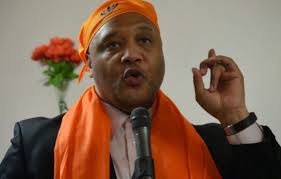 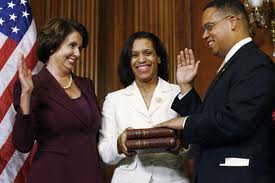 Andre
Carson
(D) IN
Keith 
Ellison 
(D) MN
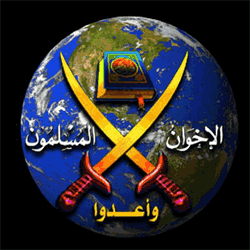 Jefferson & the Muslims!
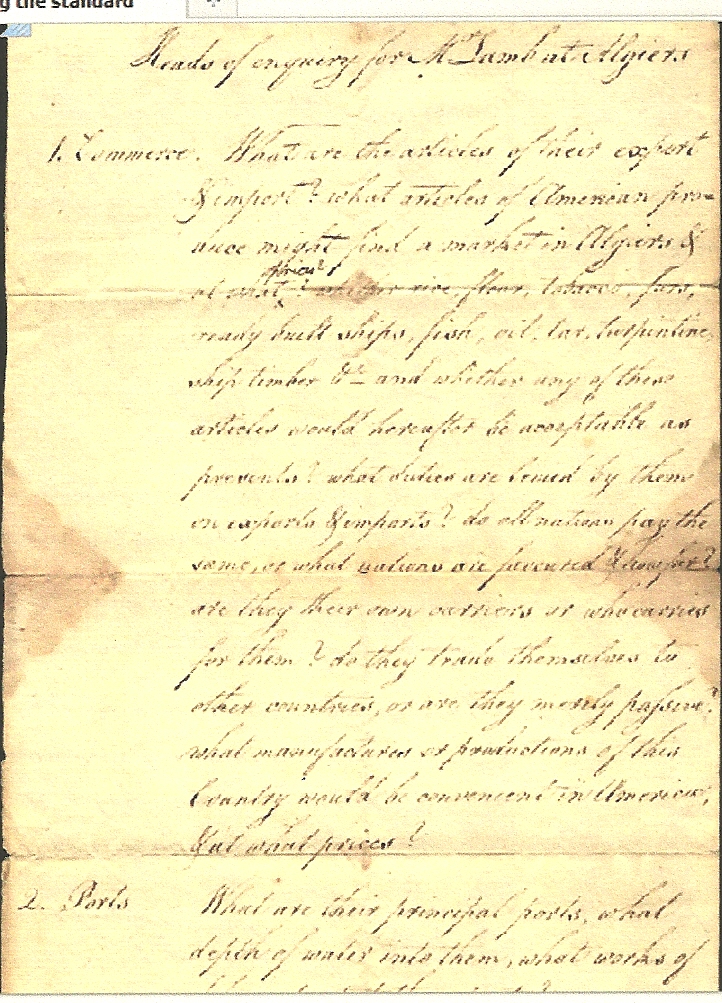 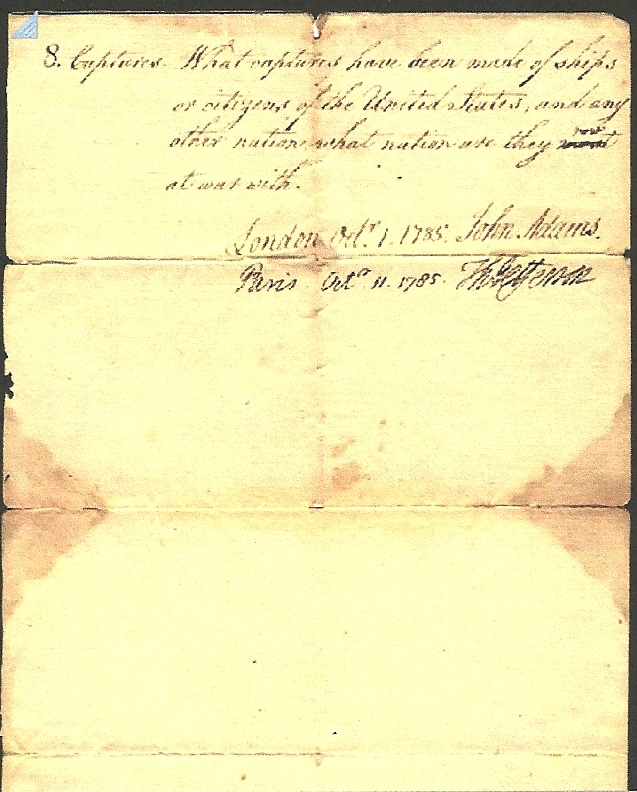 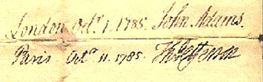 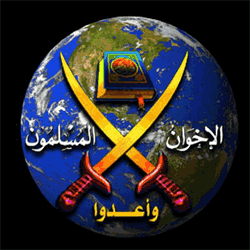 Jefferson & the Muslims!
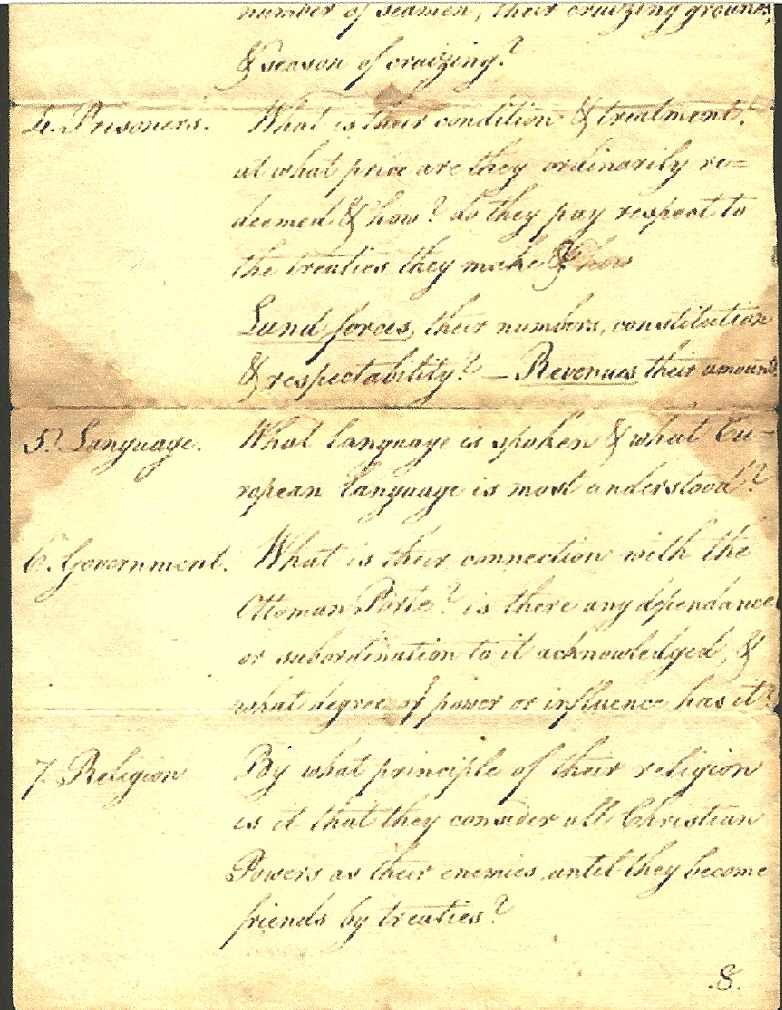 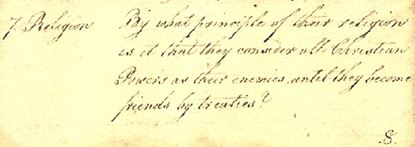 7. Religion  

      “By what principles 
        of their religion [Islam]is it that         they consider all Christian Powers        as their “ENEMIES” until they        become friends by treaty?”
Thomas Jefferson knew 
NOTHING about Islam!
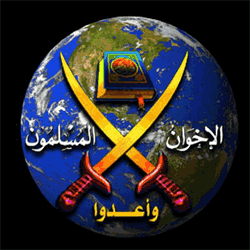 Sharia Court in Brooklyn!
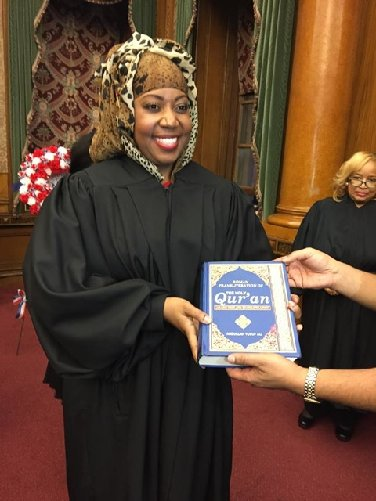 First Muslim Woman Judge, Carolyn Walker, hand-picked by President Obama, sworn in as Judge of the 7th Municipal District Court, Brooklyn by holding the Holy Quran at Brooklyn Borough hall on December 10, 2015,
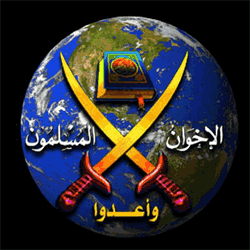 The Muslim Invasion!
This is how they are infiltrating.
WHY?
They don’t need to be relocated!
This is an encampment that exists now in 
Zaatari for Syrian refugees in Jordan.
Germany
Austria
Hungary
Milan Italy
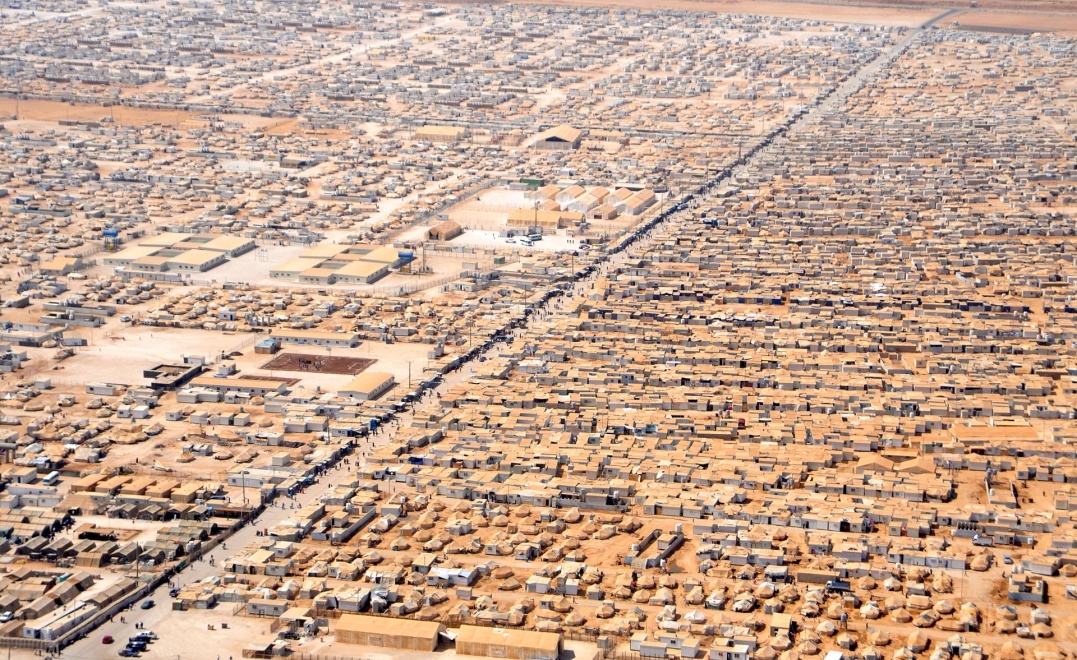 Sicily
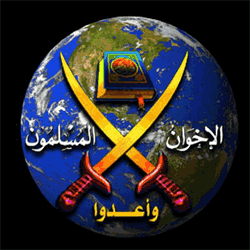 REFUGEE “FURNITURE”!
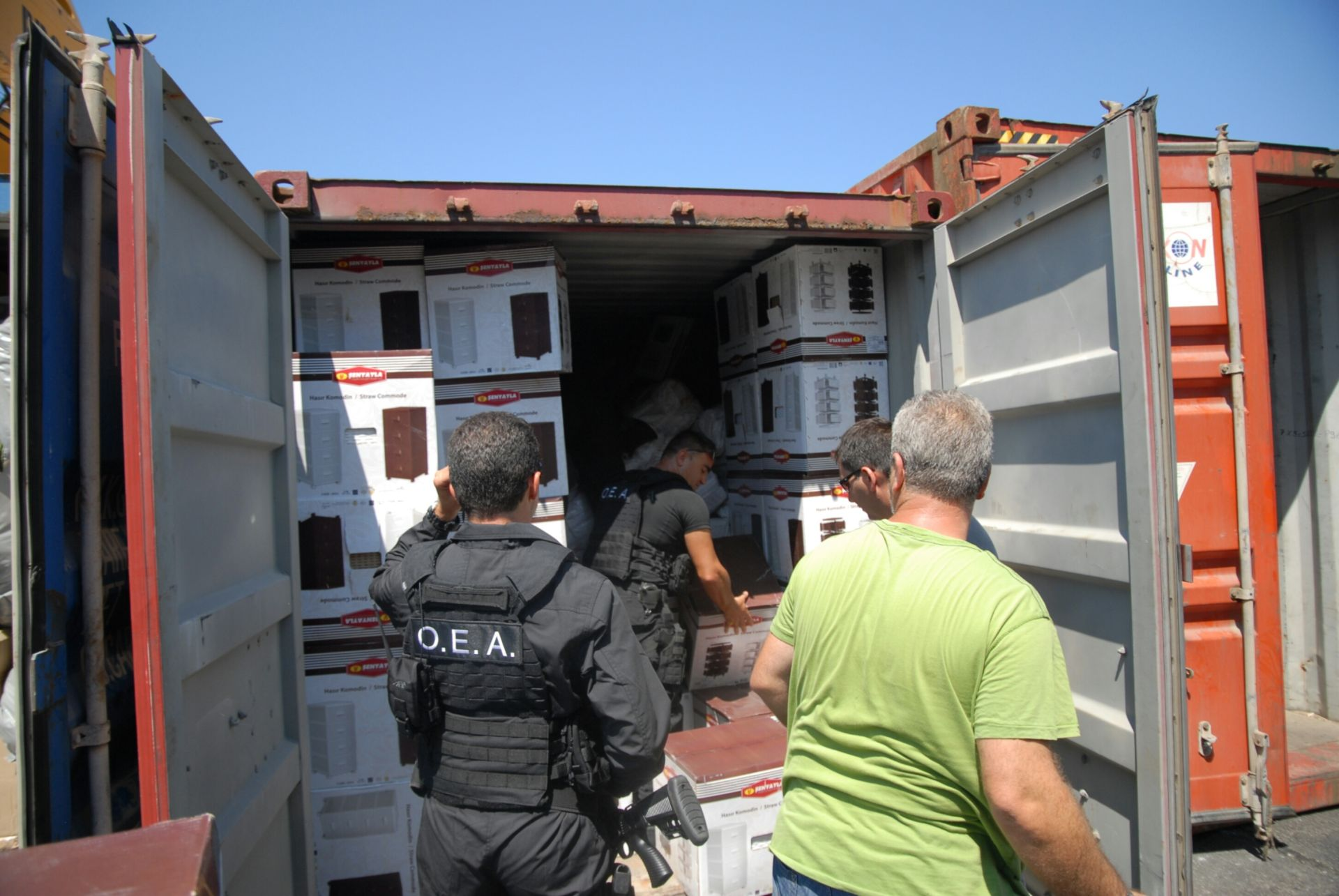 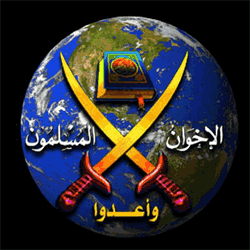 REFUGEE “FURNITURE”!
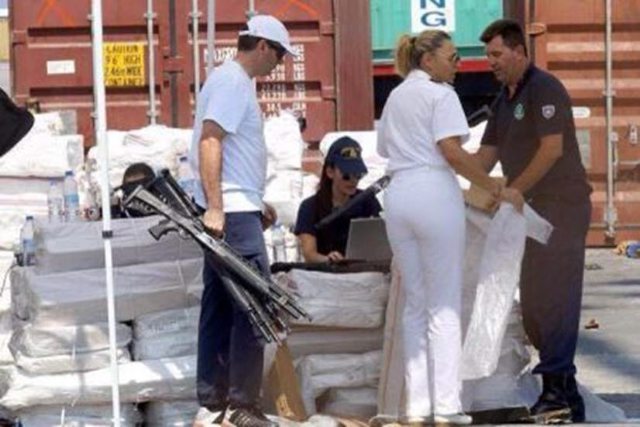 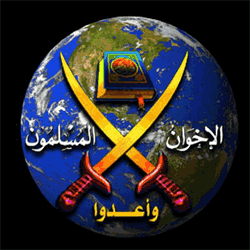 The Muslim Doctrine of Infiltration!
From Dar-ul-Islam to Dar-ul-Harb!
Muslim “IMMIGRATION”to America is now through:
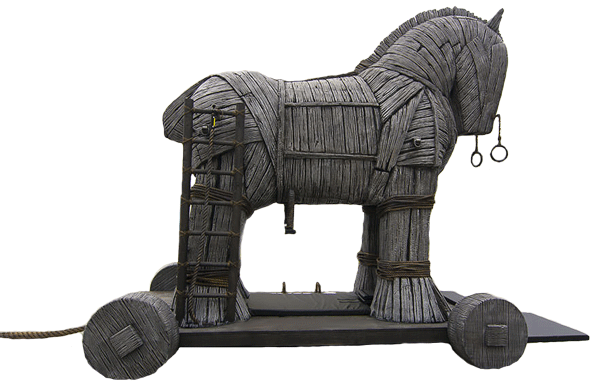 Refugee Resettlement
Asylum Programs
Muslim “infiltration” into America since 9-11!
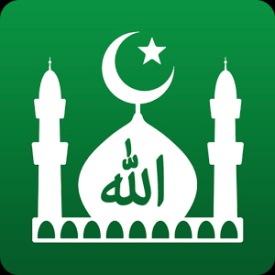 MOSQUES IN AMERICA 2015
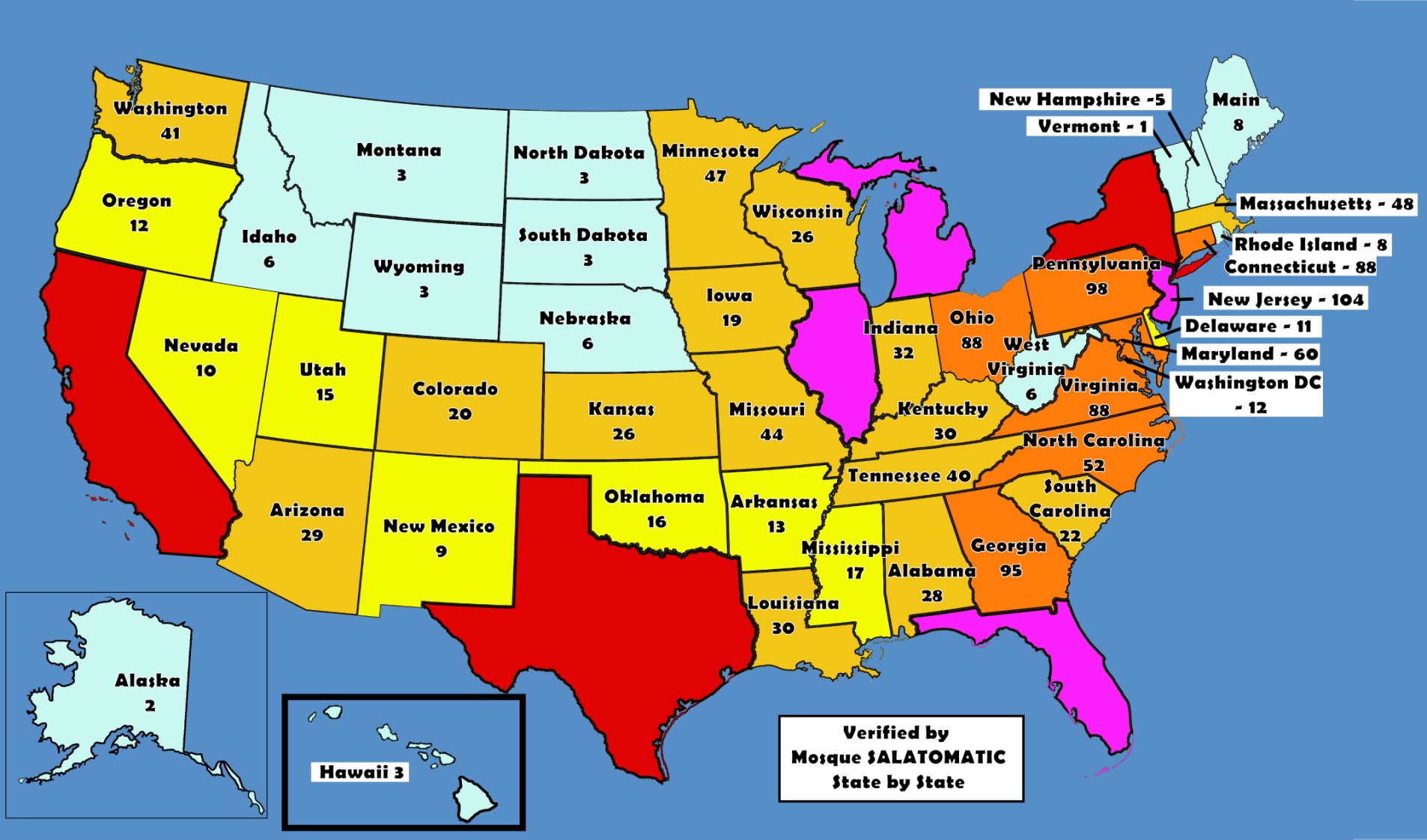 Michigan
139
New York507
Illinois
200
California
525
0 -10
Texas
302
10 - 19
Florida
153
20 - 49
50 - 99
100 - 249
250 - 550
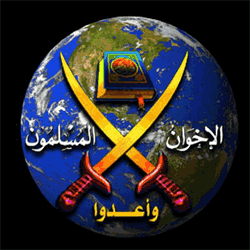 What does the Koran say?
[2.216] Fighting is enjoined on you…
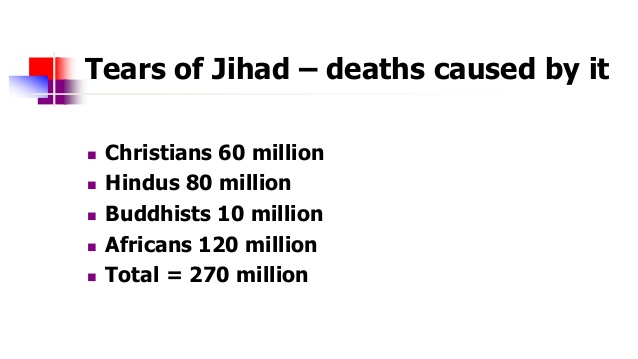 Christians 60 million
Hindus 80 million
Buddhists 10 million
Africans 120 million
Total = 270 million
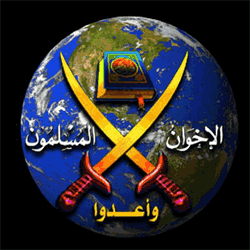 What does the Koran say?
[2.191] And kill them wherever you find them… such is the recompense of the unbelievers!
2002 - 03
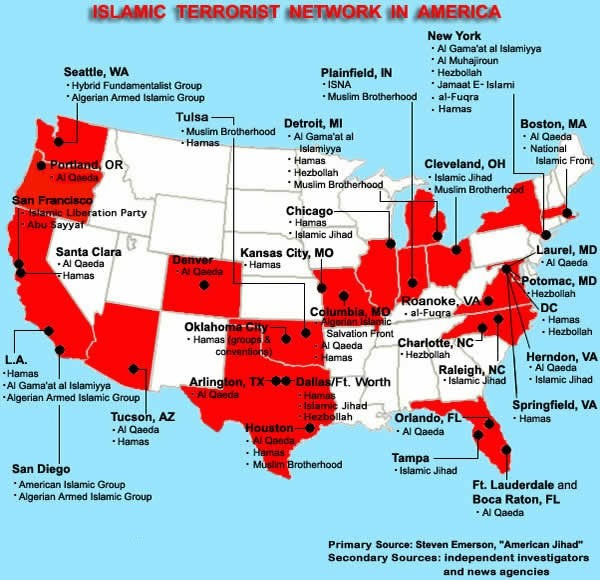 270 MILLION KILLED SINCE 622AD!
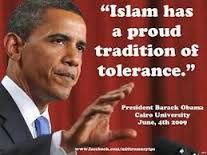 4 in California
2 - Santa Clara
1 - LA
1 - San Diego
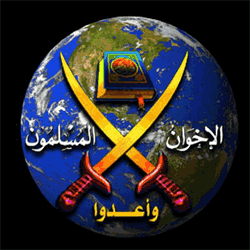 What does the Koran say?
[2.216] Fighting is enjoined on you...
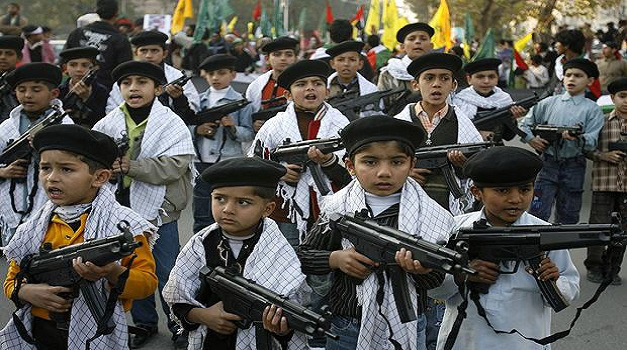 “THE ORPHANS”
This is what they teach their 5 and 6 year old Children
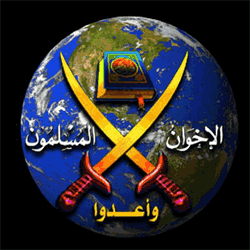 What does the Koran say?
[8.39] And fight with them until…religion should be only for Allah
“PERSECUTION  of  CHRISTIANS”
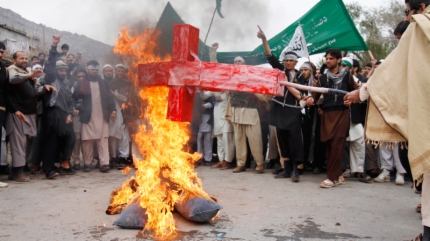 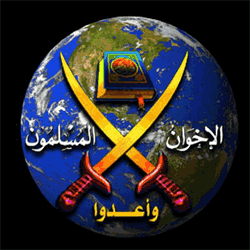 What does the Koran say?
[8.12] I will cast terror into the hearts of those who disbelieve. Therefore strike off their heads and strike off every fingertip of them.
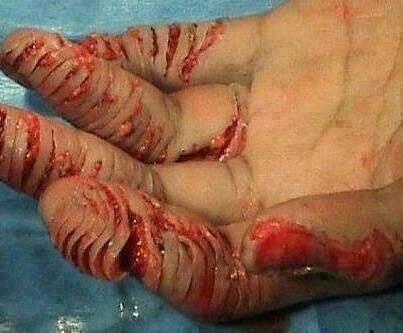 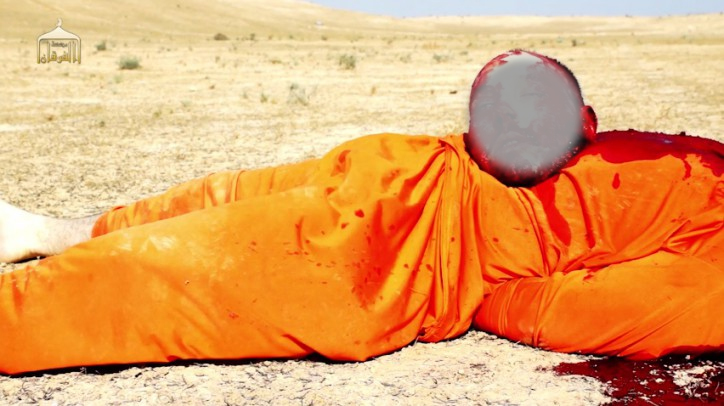 “PUNISHMENT FOR READING 
A BIBLE IN SAUDI ARABIA”
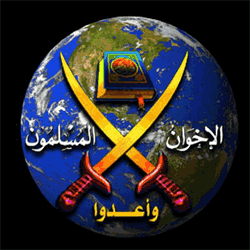 What does the Koran say?
[8.12] I will cast terror into the hearts of those who disbelieve. Therefore strike off their heads!
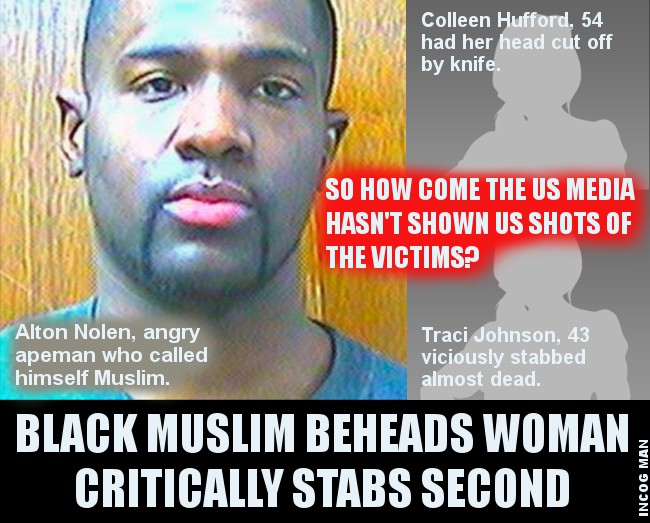 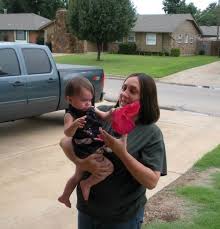 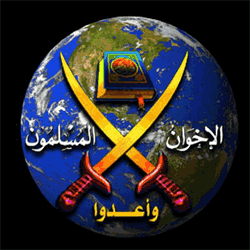 What does the Koran say?
[9.29] Fight those who do not believe in Allah…until they pay the tax in acknowledgment of superiority and they are in a state of subjection.
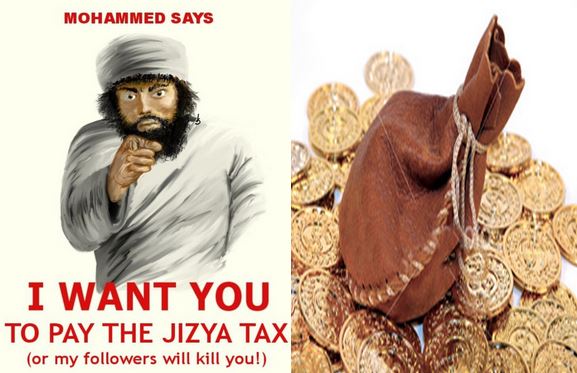 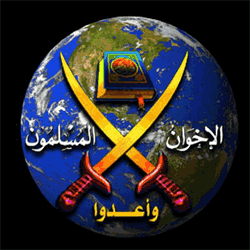 SERIOUSLY?
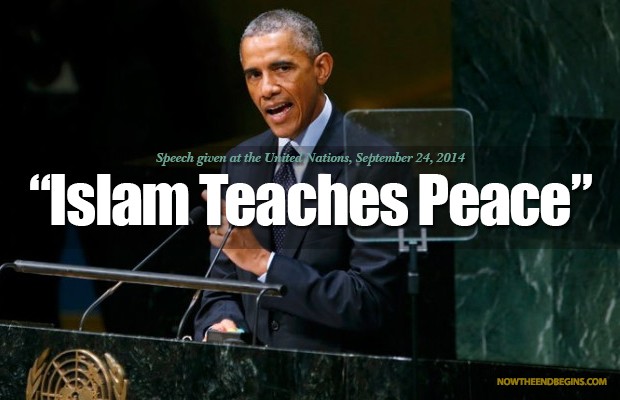 American Socialist Media!
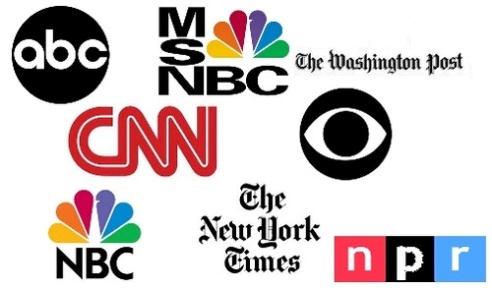 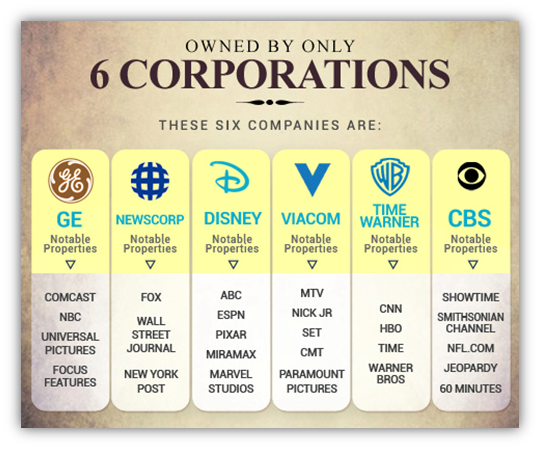 BEWARE THE GOVERNMENT-MEDIA COMPLEX!
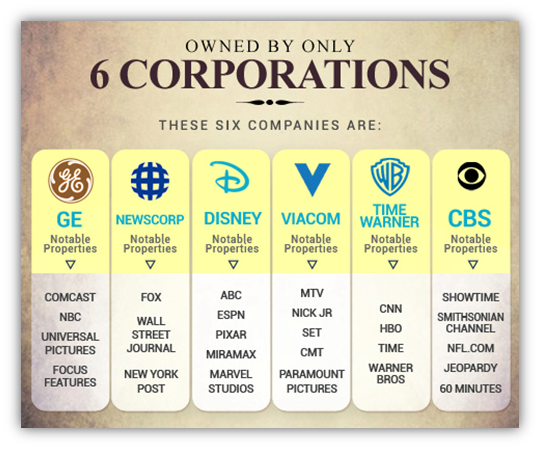 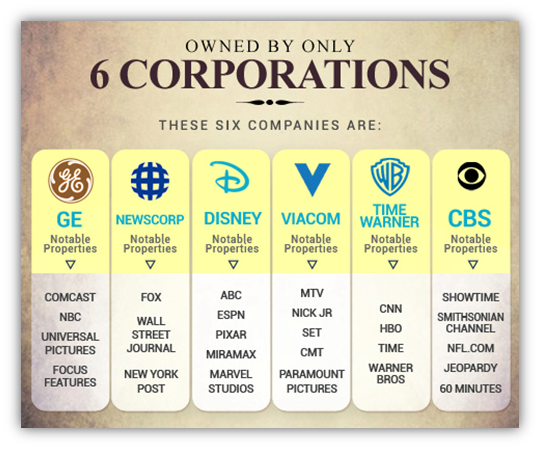 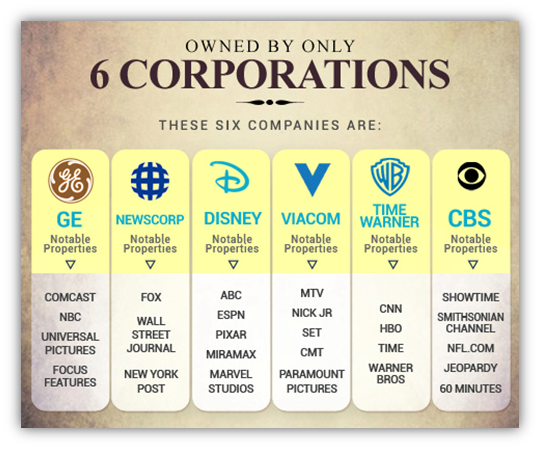 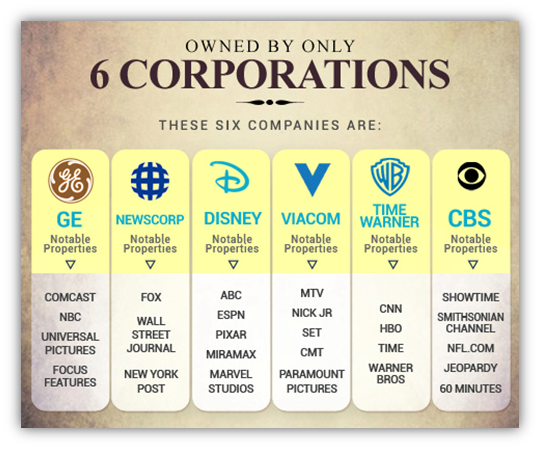 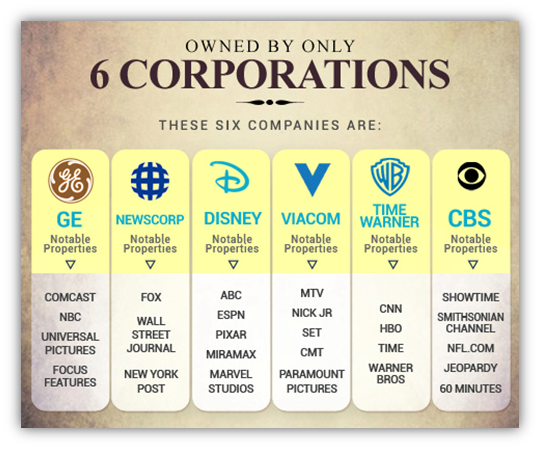 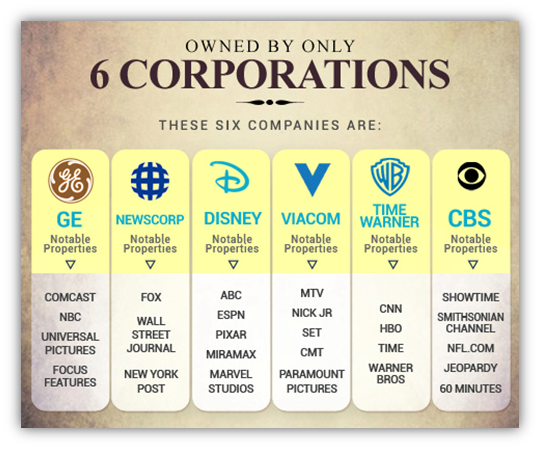 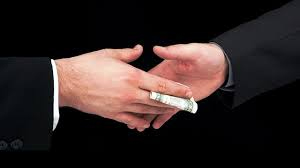 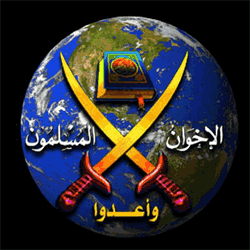 The Refugee Act of 1980
Because the DEMOCRATS decided by putting
more 3rd World immigrants on welfare, they would create more DEMOCRAT  VOTERS!
The 1980 Refugee Act was sponsored by
Ted Kennedy
and JOE BIDEN!
It was signed into law by JIMMY CARTER!

WHY?
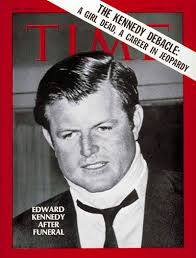 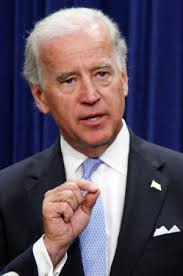 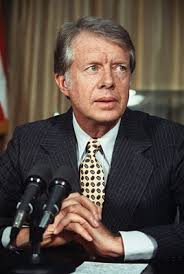 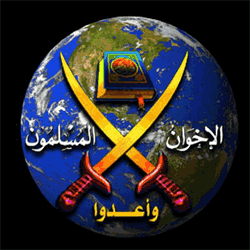 The Refugee Act of 1980
BILL CLINTON then imported  THOUSANDS of SOMALIES into  Minnesota and Arkansas putting them on welfare!
TED KENNEDY  started the refugee flooding in 1965 under President JOHNSON  with  VIETNAMESE
That’s a FACT! Look it up!
CHILDREN OF THESE SOMALIES ARE NOW FIGHTING WITH ISIS!

That’s a FACT! Look it up!
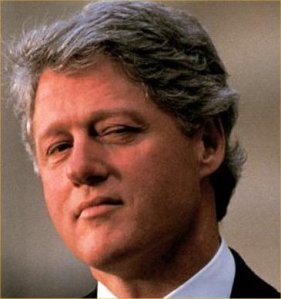 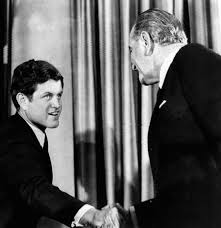 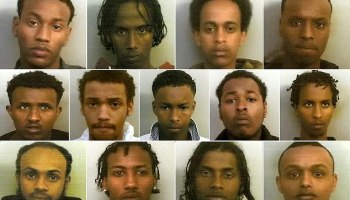 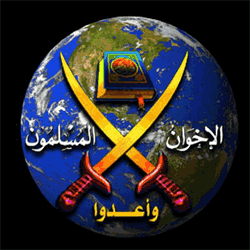 The Refugee Act of 1980
Obama’s first shipment of 10,000 Syrian Refugees due to arrive in New Orleans
Awaiting flights to the US
REFUGEES and ASSYLEES
immediately get 
ALL FEDERAL  BENEFITS
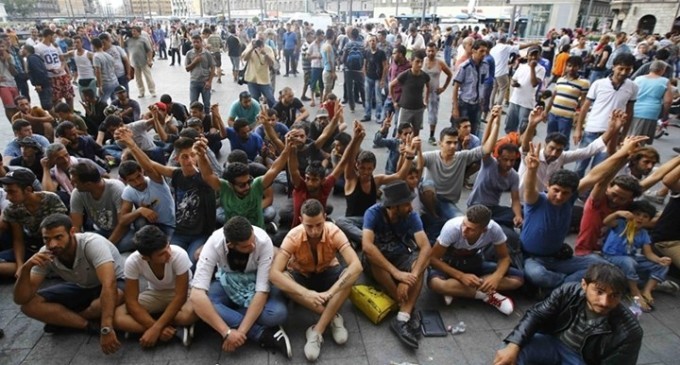 CASH
HOUSING
FOOD STAMPS
MEDICAL CARE
EMPLOYMENT
EDUCATION
LEGAL SERVICES
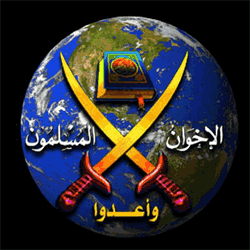 The GOLD CARD!
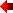 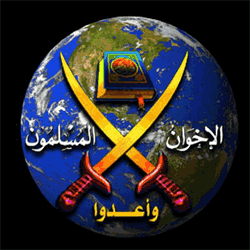 They get PRIVACY RIGHTS!
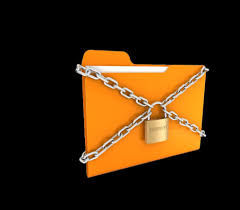 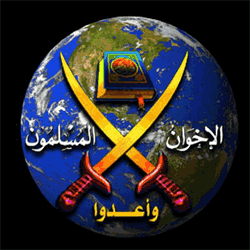 They get WORK PERMITS!
TYSON
CHICKEN
IN ARKANSAS
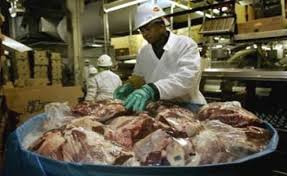 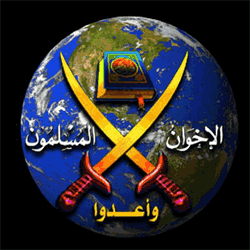 Then GREEN CARDS!
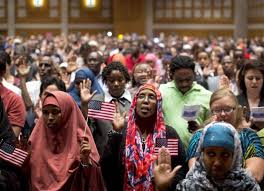 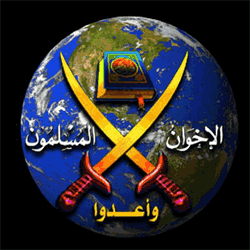 Refugee Admissions - 2015
Congress  receives “THE REFUGEE  REPORT” at the start of EACH YEAR:
Estimated  number of Refugees  
The Preferred STATES and CITIES 
The Specific NGO Contractors (Only
Proposed Refugee ADMISSIONS
FOR 
Fiscal Year 2015
Report to Congress
9 Approved!) to Settle Them!
DO THEY READ IT? 
  Did they read;
Obamacare 
Iran-Nuclear
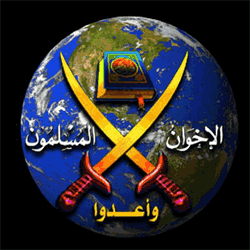 Refugee Admissions - 2015
“During FY 2013, 63 % of the refugees resettled   in 12 states.
The majority were placed in;
 10.7 %..TEXAS
9.1 %.... CALIFORNIA
6.6 %.... MICHIGAN
5.7 %.... NEW YORK
5.2 %.... FLORIDA
4.4 %.... ARIZONA
6383   REFUGEES ADMITTED TO CALIFORNIA IN 2013!b
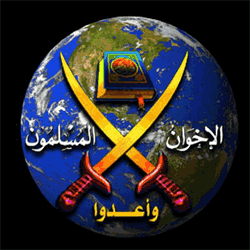 Refugee Admissions - 2015
($ MILLIONS)
DEPARTMENT OF HOMELAND SECURITY 
	Refugee Processing  	 	   $33
DEPARTMENT OF STATE 
	Refugee Admissions  	 	  $418
DEPARTMENT OF HEALTH AND HUMAN SERVICES 
	Office of Refugee Resettlement 	
	Refugee Resettlement  	 	  $608
TOTAL 	                                      $1,059 BILLION!
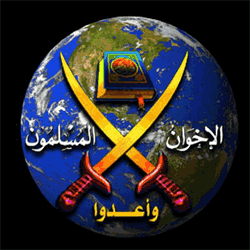 Congress knows!
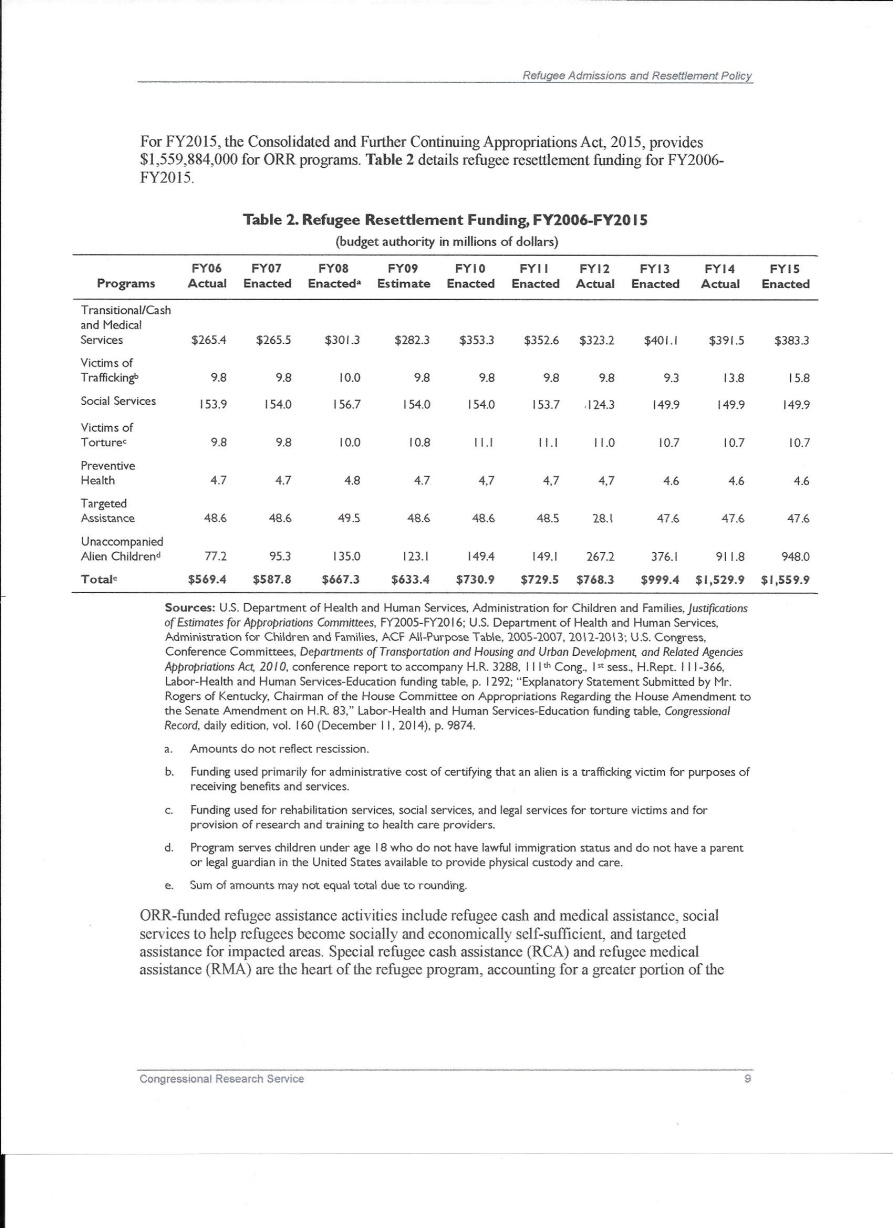 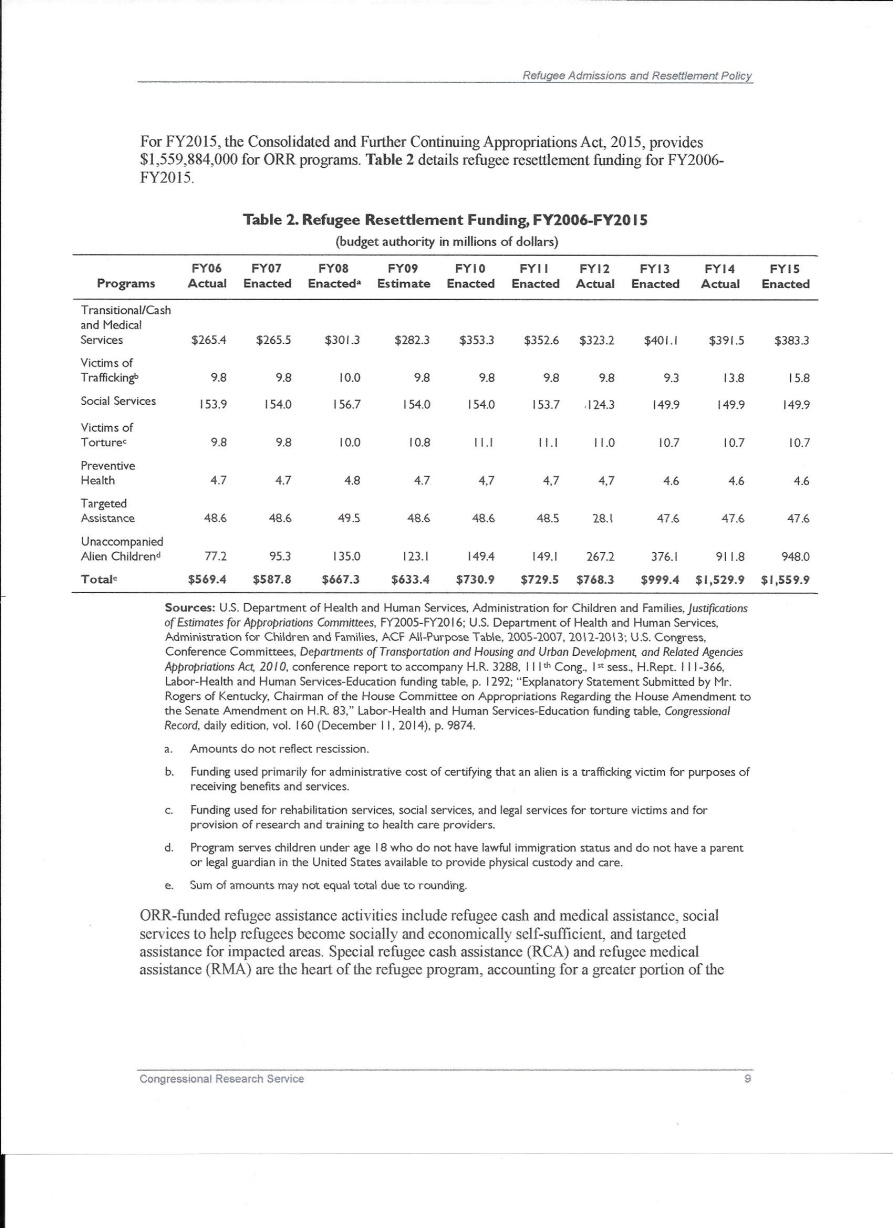 THEY GET THE REPORT!

ALL THE
 NUMBERS AND 
INFORMATION IS HERE
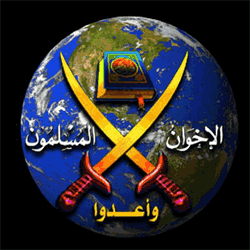 Congress knows!
IN FY2013 WE ADMITTED MALE MUSLIM REFUGEES FROM THESE COUNTRIES:
COUNTRY			AMT	AGE

AFGHANISTAN  ..…………………… 661  (23)
BHUTHAN          …………………… 9134  (28)
BURMA	      ……..…………… 16299  (23)
IRAQ	                …….......………… 19488  (28)
SOMALIA           ………….………… 7608  (22)SUDAN	      ………………….… 2160  (27)
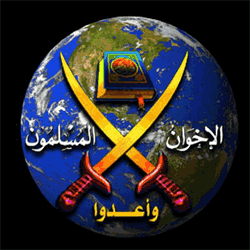 Muslim Terrorists in the US?
The FBI is way off!
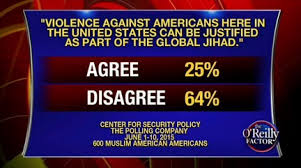 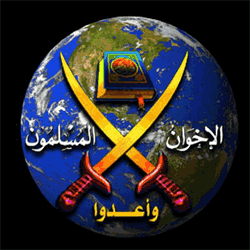 Who is Running the Refugee Scam?
6 Religious Charities
Church World Service (CWS)
Hebrew Immigrant Aid Society (HIAS)
Episcopal Migration Ministries (EMM)
Lutheran Immigration and Refugee Services (LIRS)
United States Conference of Catholic Bishops (USCCB)
World Relief Corporation (WR)
3 Secular
Ethiopian Community Development Council (ECDC)
International Rescue Committee (IRC)
US Committee for Refugee and Immigrants (USCRI)
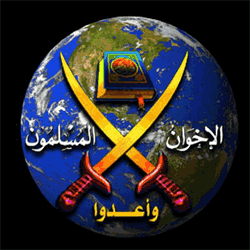 Follow the Money! It’s Billions!
The Church World Service (CWS)           (Internal Revenue Form 990)
Total revenue $76,185,774
Govt. grants $45,431,781
Percent taxpayer funded: 60%
Top salary: $286,000
Ethiopian Community Development Council (ECDC)         (Internal Revenue Form 990)
Total Revenue: $15,244,802
Govt. grants $14,609,687
Percent taxpayer funded: 96%
 Top salary: $233,228
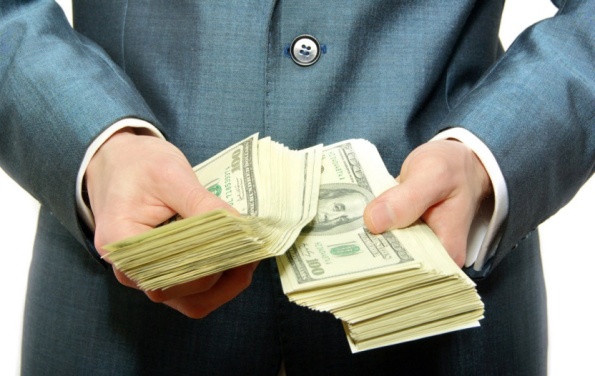 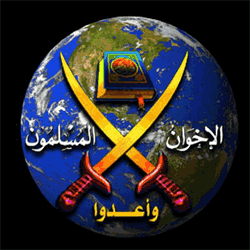 Follow the Money! It’s Billions!
Episcopal Migration Ministries (EMM)
NO FORM 990 Or publish their federal income in their annual report.
In 2012 audit revealed they received  $17,365,325 
NOW known as (Domestic and Foreign Missionary Society of the Protestant Episcopal Church of America)
Hebrew Immigrant Aid Society (HIAS)       (Form 990 filed under HIAS, not the full name)
Total Revenue: $25,418,714
Govt. grants $15,426,116 
Percent taxpayer funded: 61%
Top salary: $323,162
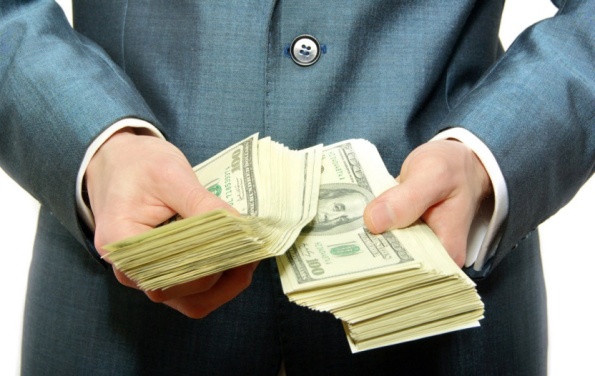 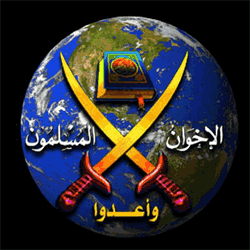 Follow the Money! It’s Billions!
International Rescue Committee (IRC)         (Form 990 filed 2012)
Total Revenue: $456,122,865
Govt. grants $332,271.151 
Percent taxpayer funded: 73%
Top salary: $485,321
United States Conference of Catholic Bishops (USCCB)
             (Form 990 filed 2012)
Total Revenue: $39,205,548
Govt. grants $38,817,939 
Percent taxpayer funded: 99%
Top salary: $289,192
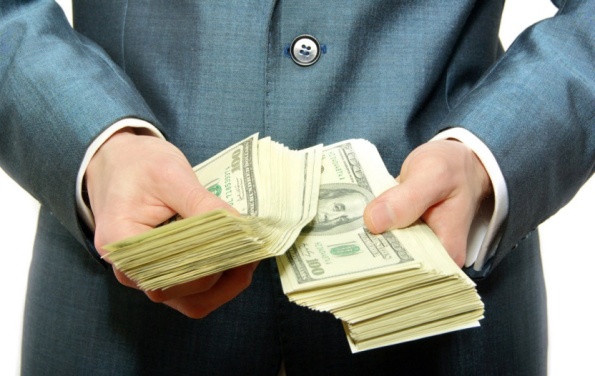 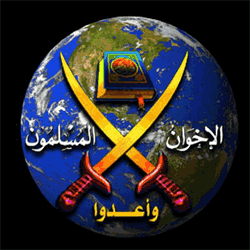 Follow the Money! It’s Billions!
Lutheran Immigration & Refugee Services (LIRS)        (Form 990 filed 2012)
Total Revenue: $43,563,804
Govt. grants $42,047,935
Percent taxpayer funded: 97%
Top salary: $ 214,237
World Relief Corporation (WR) 
                (Form 990 filed 2012)
Total Revenue: $56,842,649
Govt. grants $38,837,294
Percent taxpayer funded: 68%
Top salary: $211,651
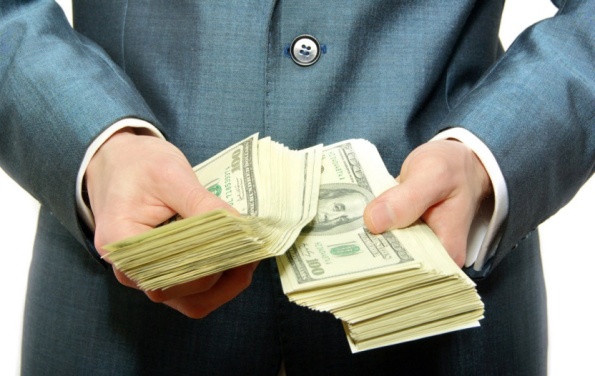 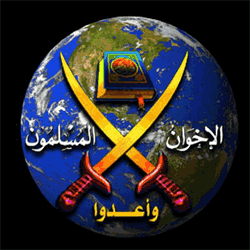 Follow the Money! It’s Billions!
United States Conference of Catholic Bishops (USCCB)
RESETTLED THE LARGEST NUMBER OF REFUGEES IN THE US
 
Refugees are placed WITH NO STATE INPUT.
Total Revenue: $70,975,237
Govt. grants $69,534,230
Percent taxpayer funded: 98%
Top salary: WE HAVE NO IDEA
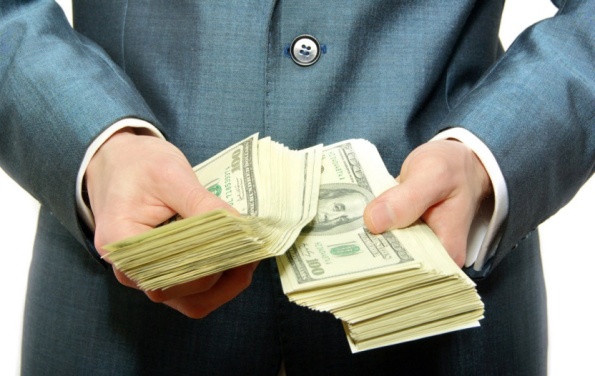 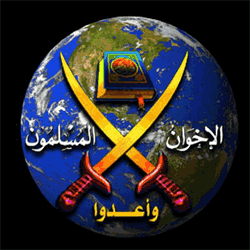 Follow the Money! It’s Billions!
THEY’RE DOING IT FOR THE MONEY
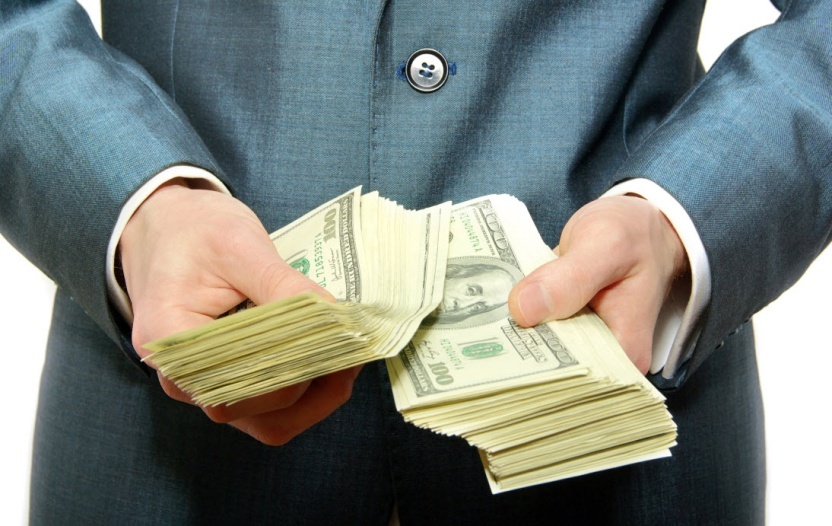 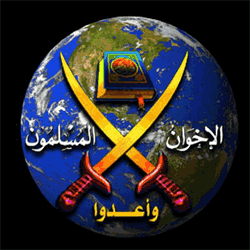 How are the Refugees Picked?
The United Nations picks OUR refugees.

     U.N. High Commissioner for Refugees (UNHCR) 
     Antonio Guterres
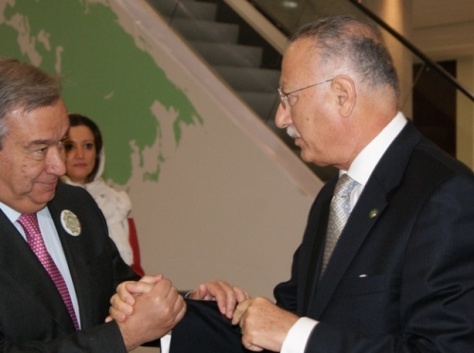 Former Communist President of Portugal
Former President of Socialist International 
       Parent organization - Democratic Socialists of America!        All DEMOCRAT members of Congress belong to the DSA,       including BERNIE SANDERS!
NO CHRISTIANS are brought in resulting from the 2012 ASHGABHAT AGREEMENT with MUSLIM COUNTRIES!
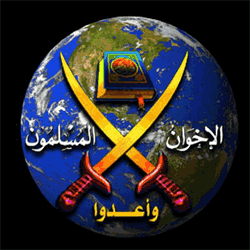 Do we have problems with any Asylees and refugees?
America's ENEMIES within:
Nearly 70 have been arrested in America over ISIS plots in the last 18 months.  HERE  ARE  JUST A FEW!
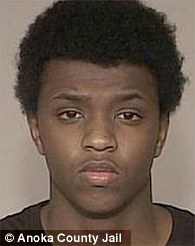 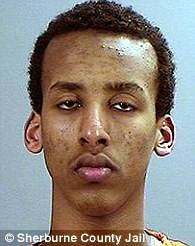 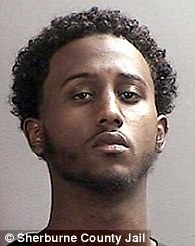 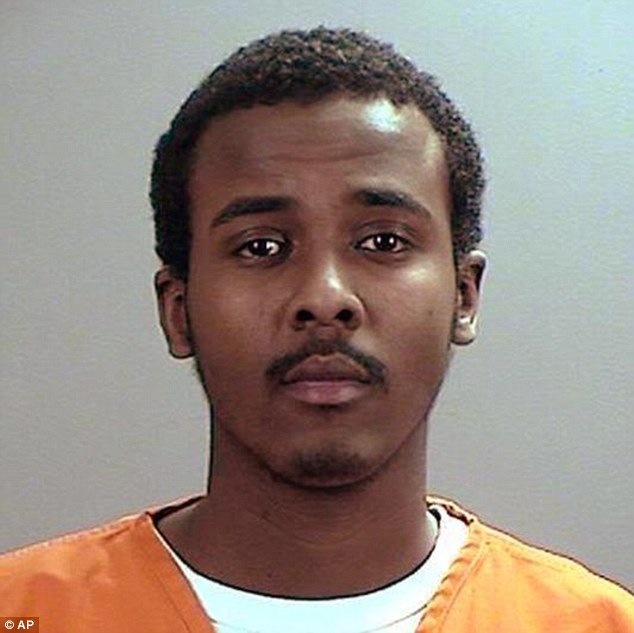 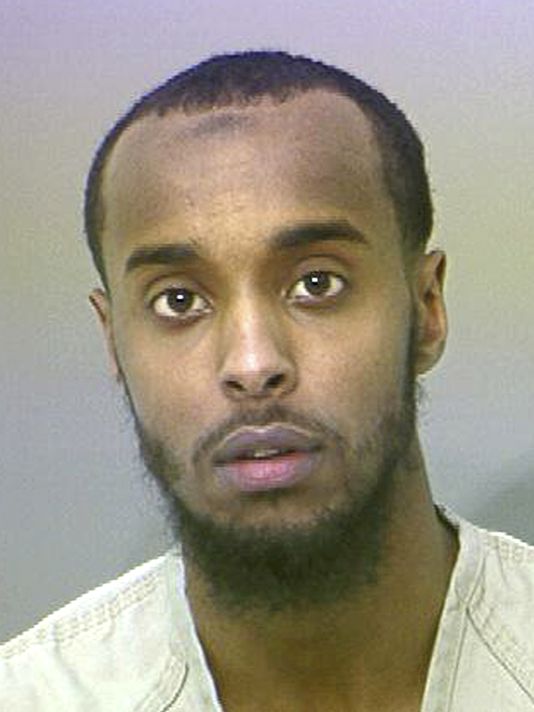 Ohio - Abdirahman Sheik Mohamud, 23, trained in Syria with weapons and explosives
21-year-old Abdurahman Yasin Daud, who was born at a refugee camp in Kenya
Guilty: From left Zacharia Abdurahman, Hamza Ahmed and Hanad Musse have all admitted conspiracy to provide material support and attempting to provide material support to a foreign terrorist organization.
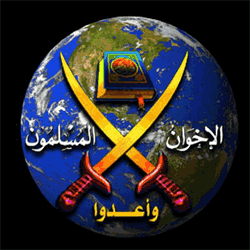 Preferred Communities Impact on YOU and the Town You Live in.
In the latest annual report to Congress, 2015, is a list of “PREFERRED CITIES”.
California is a “Preferred State”! 
   So which are the “PREFERRED CITIES” in California?
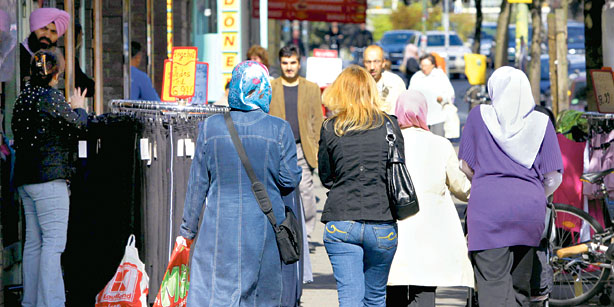 The Top Four are:
Sacramento
San Diego
Modesto
Who do you think is the fourth?
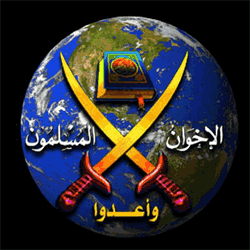 Preferred Communities Impact on YOU and the Town You Live in.
“Walnut Creek!
1855 Olympic Blvd., Ste. 200 Walnut Creek, CA 94596 Phone: (925) 927-2000 Fax: (925) 927-3131
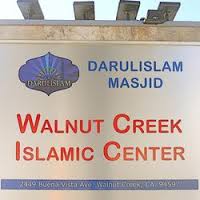 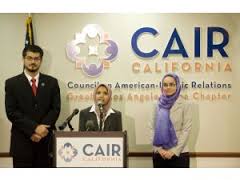 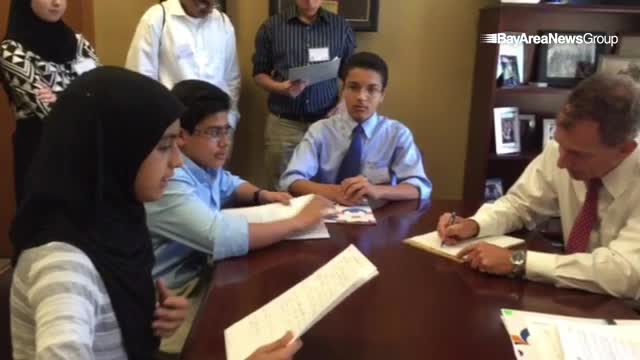 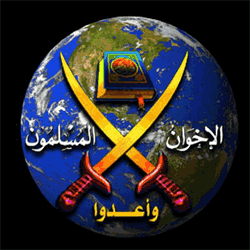 Who is Supporting the Scam?
100 American Mayors – ALL DEMOCRATS!
Here are the cities in California whose mayors are 
DEMANDING more MUSLIM refugees:
Los Angeles		Richmond
Santa Monica		Sacramento
Bell			San Francisco
Long Beach		San Jose
Oakland		      West Covina
www.citiesforaction.us
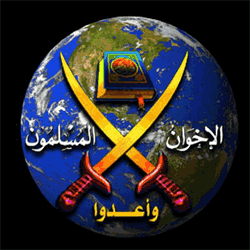 Who is Supporting the Scam?
Who is the ONLY Republican elected official Supporting the SCAM?
Nikki Haley of South Carolina! She is demanding more of Muslim Refugees?
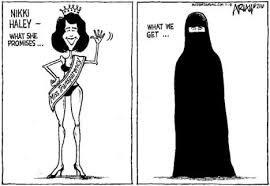 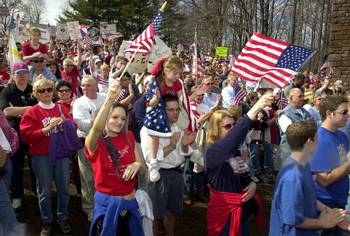 Pockets of Resistance!
(OIC) met in Lancaster, PA, to address “POCKETS OF RESISTANCE” to Muslim refugee resettlement.
They want to STOP  us from pushing back!
   They formed “Welcoming America”. 
  They work in TOTAL SECRECY
  No announcements of refugee arrival!
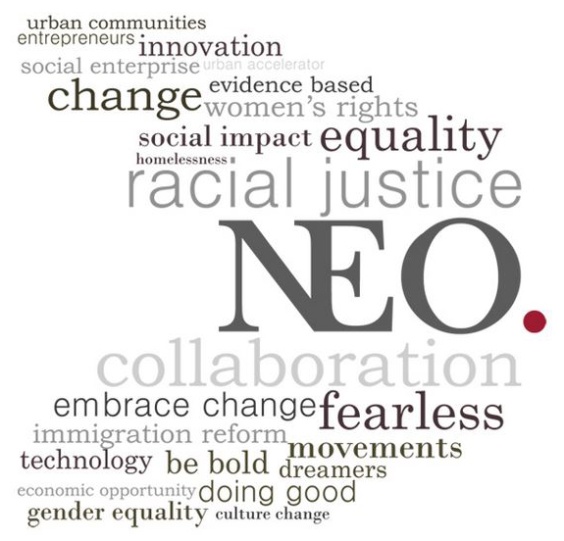 They got help from GEORGE SOROS
Run by “George Soros”      “Four Freedoms Fund”. 
  U.S. taxpayers foot the bill.
Google “Four Freedoms Fund”, it takes you to “NEO”. 
See how well organized they are!
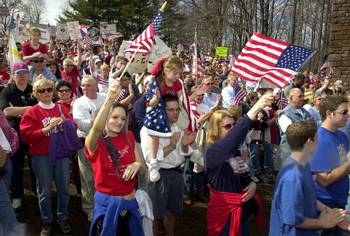 Both Parties are Doing It!
This is NOT Democrat vs. Republican! Both parties are after the MONEY and VOTES generated by refugee resettlement!
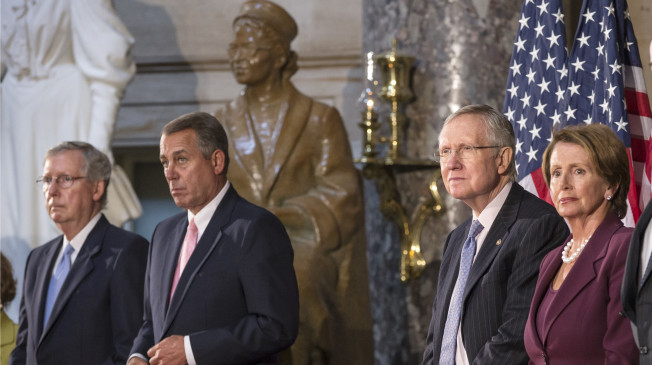 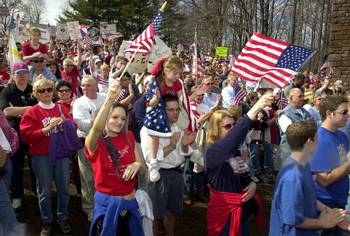 What can we do?
Push back on demands made by Muslim groups.
STOP new Mosques, Muslim Cemeteries or demands 
for Halal food in our schools and prisons!
Protest loudly and often!  They do it so must we!! 
  Use social media, write blogs, use Twitter, and Facebook. 
  Ask questions and state facts.  GET INVOLVED!!
Form groups because you are more effective in numbers.
  Speak out loudly to your City Council, do it again and again!               They have to listen if it’s not just one person.
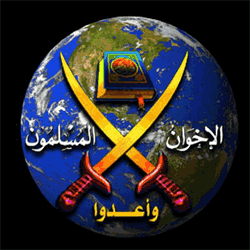 Questions to ask elected officials!
How many refugees would be brought into our Town? 
How much Taxpayer support is involved?  80 - 90 - 100 %
Is there Federal-funded  subsidized housing.
  How will this affect our hospitals, schools  and increasing the      homeless community?
How long will they be entitled to WELFARE?  Will a flood      overload the local welfare system? (It’s OUR money!)
  Will they WORK and WHERE? (Taking American jobs?)
Can we STOP the FLOW to our city if it becomes overloaded?
  Will the Muslims assimilate, or just form another Dearborn,      Michigan, a breeding ground for terrorists!!!